INTRODUCTION TO WORK EXPERIENCE
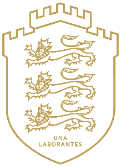 ‘Through venture grows success’ 

In Year 10 you will have the opportunity to complete work experience: 
Monday 14th – Tuesday 22nd July 2025 (excluding 19/20)


This session will provide you with an overview of work experience 
and useful information to help you find a placement
INTRODUCTION TO WORK EXPERIENCE
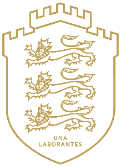 INTRODUCTION TO WORK EXPERIENCE
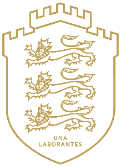 Why Work Experience?
‘spending time in a workplace environment to learn about a job role, company or career sector and to develop personal/employability skills’

Find out more about yourself, what inspires you
Discover your strengths, values, motivations and interests
Experience and understanding of the world of work
Explore career ideas and try them out
Opportunities to develop work related competencies and acquire employability skills
A better understanding of how the school curriculum can help prepare you for work
Increased motivation for your next steps in education or the work –place
Meet new people and build your network of contacts
Enhanced opportunities for part-time employment and/or references for future education or work applications
INTRODUCTION TO WORK EXPERIENCE
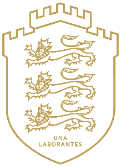 Essential Skills for life

On your placement you will have the opportunity to develop essential skills for life:
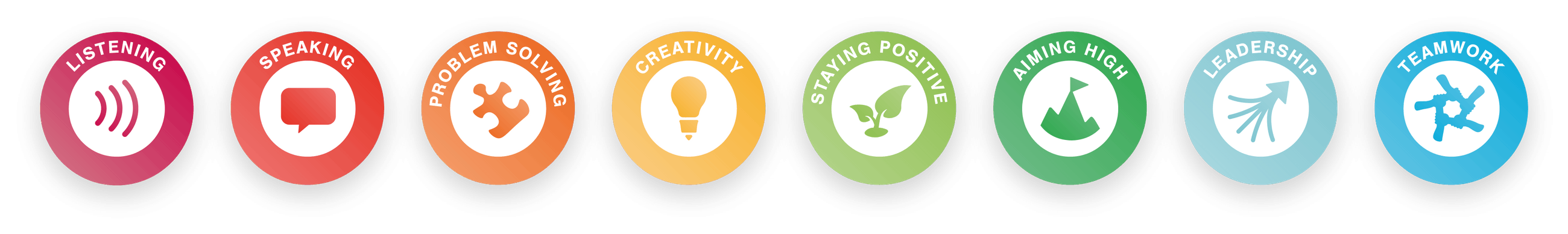 INTRODUCTION TO WORK EXPERIENCE
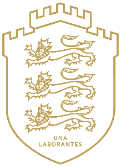 Types of placement

There are many employment sectors to investigate through work experience:

Administration 			Agriculture & Horticulture		Animal Care
Architecture			Art/Design			Beauty & Wellbeing
Business & Finance		Computing, Technology & Digital	Creative & Media	
	Construction & Trades		Emergency & Uniformed Service	Engineering
Environmental			Hair & Beauty			Healthcare	
	Hospitality & Food		Law & Legal			Manufacturing
Medicine/Dentistry		Performing Arts			Retail & Sales	
	Science & Research		Social Care			Sports & Leisure
				Teaching & Education		Veterinary
INTRODUCTION TO WORK EXPERIENCE
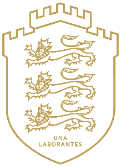 Finding a placement

Use all resources available to you:

Online searches
Personal contacts
Visit employer premises
INTRODUCTION TO WORK EXPERIENCE
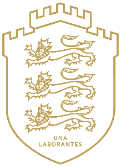 The Process

Pupil responsibilities:
Find a placement – anytime from NOW
Complete application and consent forms (available on the school website)
Return completed forms to Mrs Turner, Work Experience Co-ordinator
Deadline for finding a placement and returning forms: Wednesday 29th January 2025, although you are encouraged to do this anytime from now
Contact your placement host six weeks before you are due to start to confirm details and if required arrange a pre-placement visit

School responsibilities:
Health & Safety checks
Placement approval
Support if your placement falls through
INTRODUCTION TO WORK EXPERIENCE
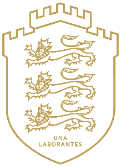 Things for you to do once you have secured a placement:

Research your employer (to show interest and knowledge at interview and/or when you begin your placement)
Be flexible if things do not go to plan and keep positive
Confirm your attendance six weeks before your placement begins
Arrange a pre-placement interview/visit
INTRODUCTION TO WORK EXPERIENCE
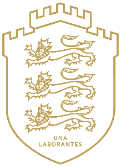 Please see Mrs Turner if you have any questions

Good luck!